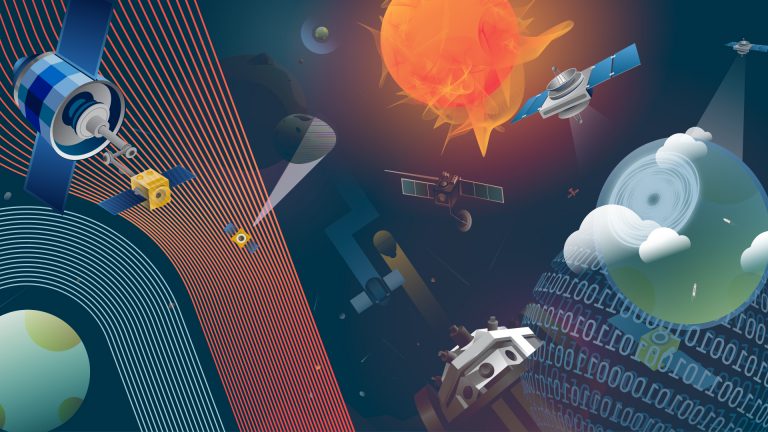 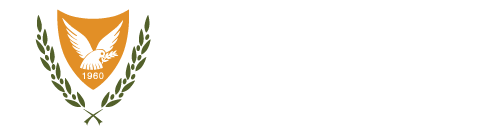 Workshop: Enhancing the Cypriot Space Ecosystem – ‘’The way forward’’
Workshop Enhancing the Cypriot Space Ecosystem – ‘’The way forward’’
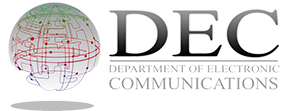 XXXXX
Λειτουργός Ηλεκτρονικών Επικοινωνιών
1
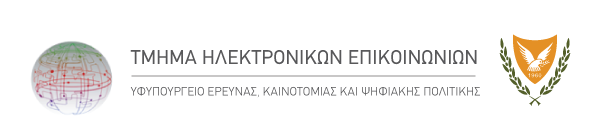 Θέματα που θα συζητηθούν
Τμήμα Ηλεκτρονικών Επικοινωνιών - Όραμα

Τεχνολογίες Διαστήματος και Προτεραιότητες

CERES Feasibility Study

Πρόσφατες Εξελίξεις

ESA Recommendations

Way Forward –Ανοικτή Συζήτηση
2
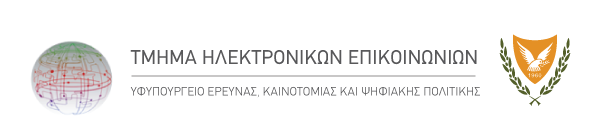 Τμήμα Ηλεκτρονικών Επικοινωνιών
Τμήμα Ηλεκτρονικών Επικοινωνιών-
Όραμα
3
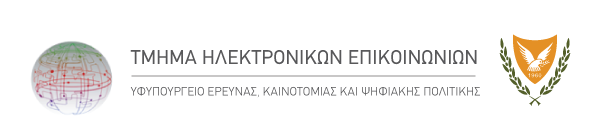 Τμήμα Ηλεκτρονικών Επικοινωνιών
Η Κύπρος βρίσκεται γεωγραφικά σε στρατηγική θέση στην Ανατολική Μεσόγειο στο σταυροδρόμι Ευρώπης, Ασίας και Αφρικής.
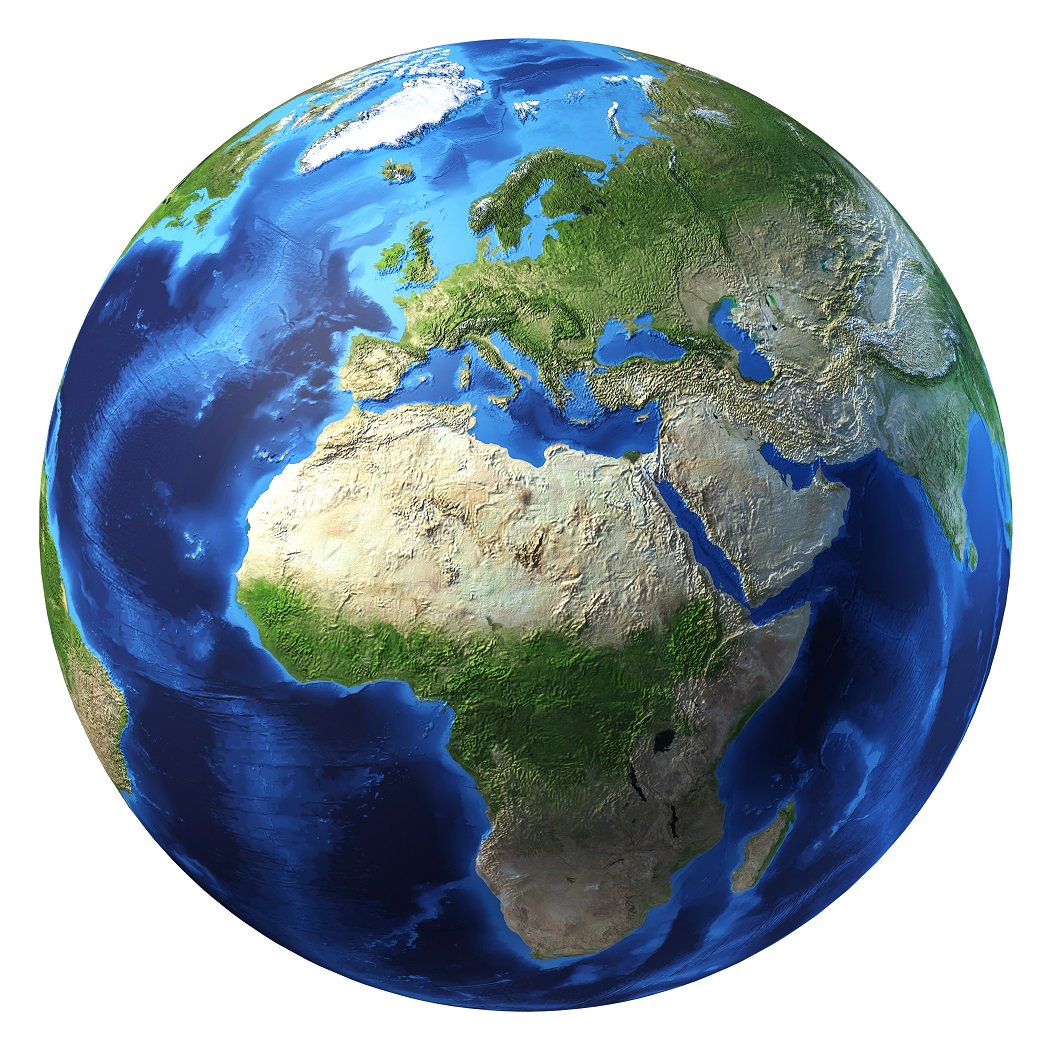 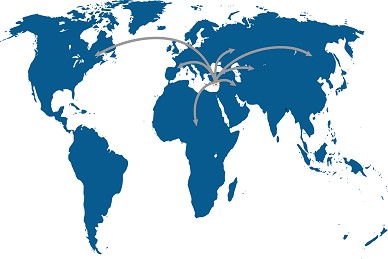 Τι χρειαζόμαστε για να γίνει η Κύπρος περιφερειακός κόμβος ηλεκτρονικών επικοινωνιών;
4
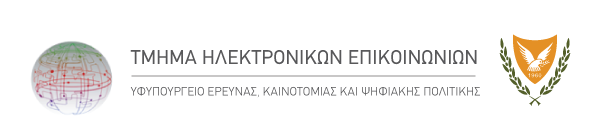 Τεχνολογίες Διαστήματος και Προτεραιότητες
Τεχνολογίες Διαστήματος και Προτεραιότητες
5
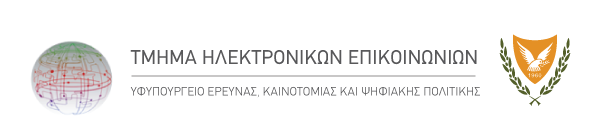 Τεχνολογίες Διαστήματος και Προτεραιότητες (1)
Το Διάστημα έχει καταστεί αναπόσπαστο κομμάτι της καθημερινής μας ζωής

Αυτή η συνεχής αναπτυσσόμενη εξέλιξη του διαστημικού τομέα, με τις ανάλογες δημόσιες και ιδιωτικές επενδύσεις, υπόσχεται να βοηθήσει τον άνθρωπο να επιλύσει μερικές από τις μεγαλύτερες προκλήσεις. 

Η στρατηγική σημασία της διαστημικής τεχνολογίας και των εφαρμογών της για κοινωνικό-οικονομική ευημερία και ανάπτυξη, δημιουργία νέων θέσεων εργασίας, καθώς και για προώθηση της επιστημονικής αριστείας και της έρευνας, είναι πλέον αδιαμφισβήτητη

Το Διάστημα αποτελεί παγκόσμια επιχειρηματική δραστηριότητα.
6
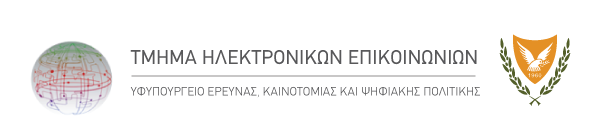 Τεχνολογίες Διαστήματος και Προτεραιότητες (2)
Δορυφορικές Επικοινωνίες
Παρατήρηση Γης
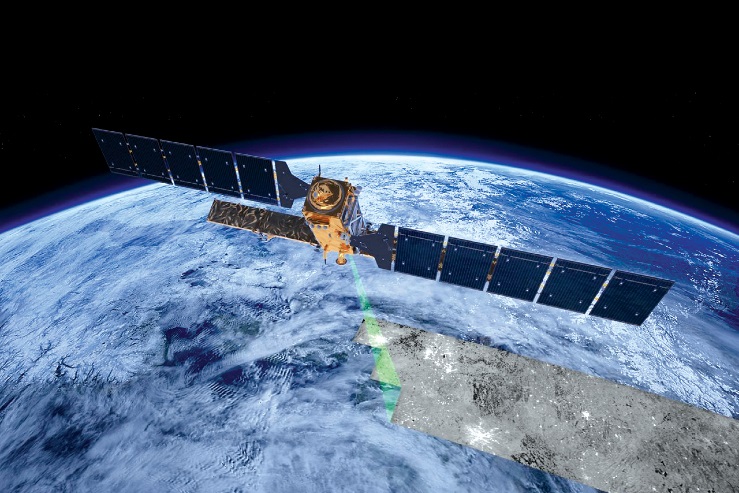 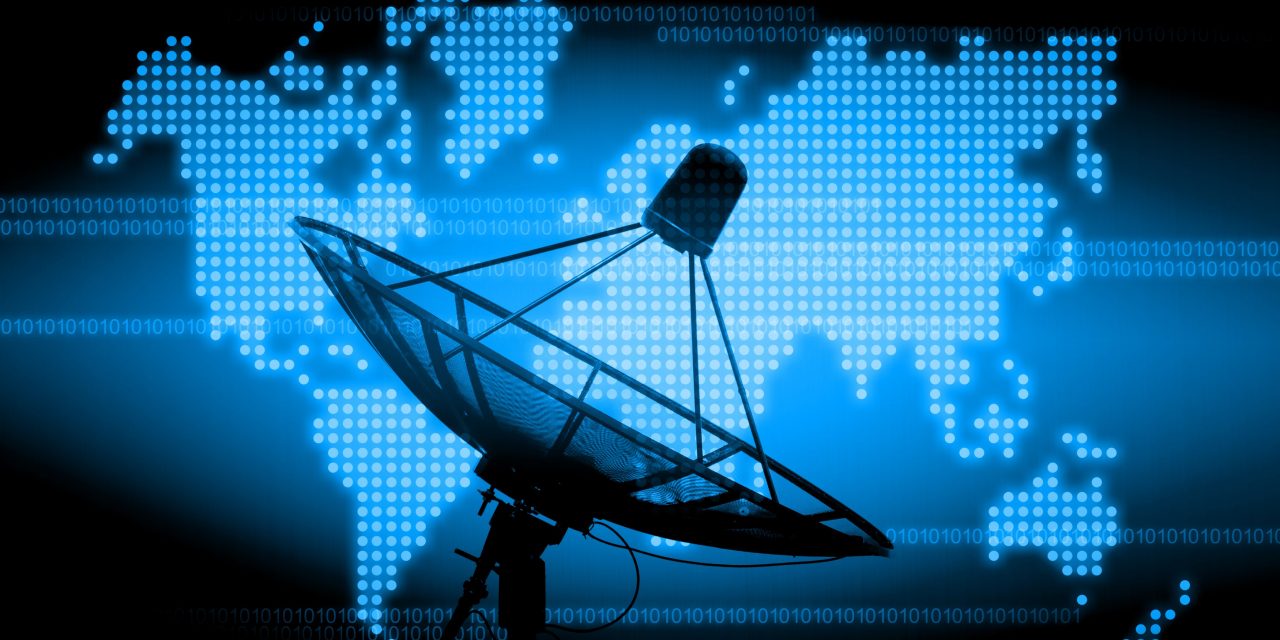 Δορυφορική Πλοήγηση
Σχέσεις με Διεθνείς Οργανισμούς
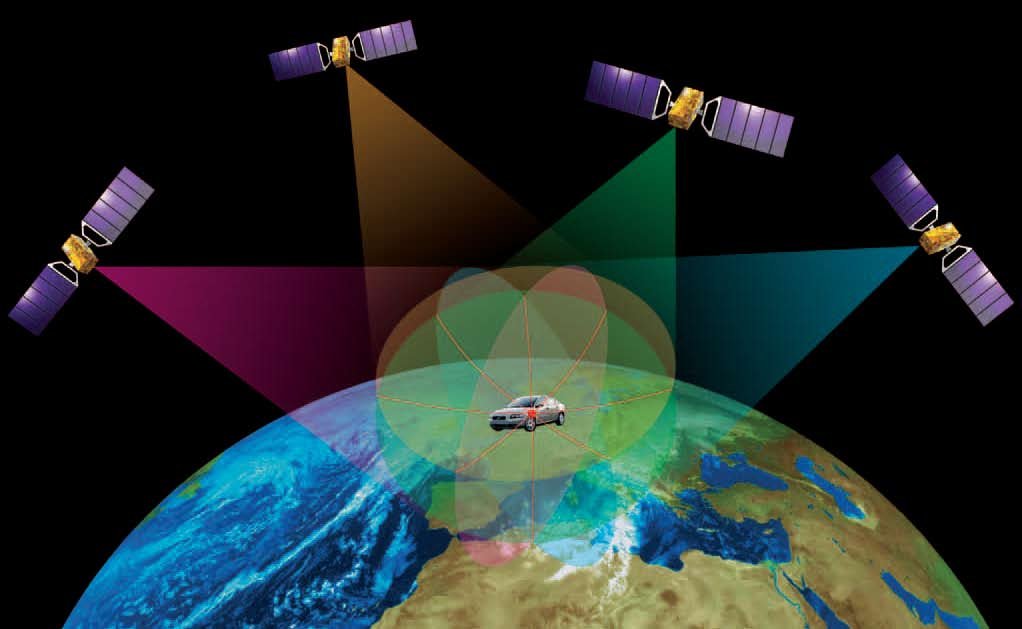 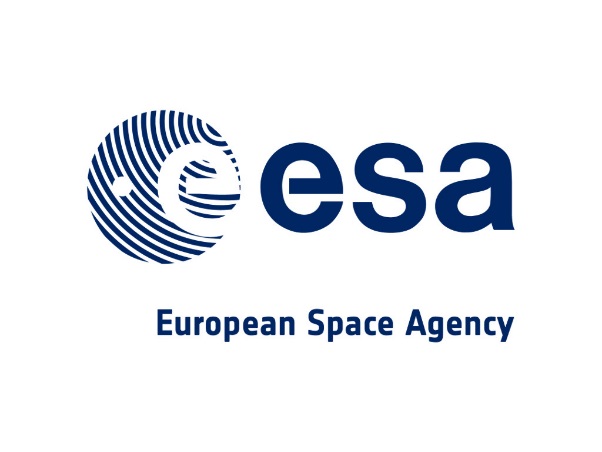 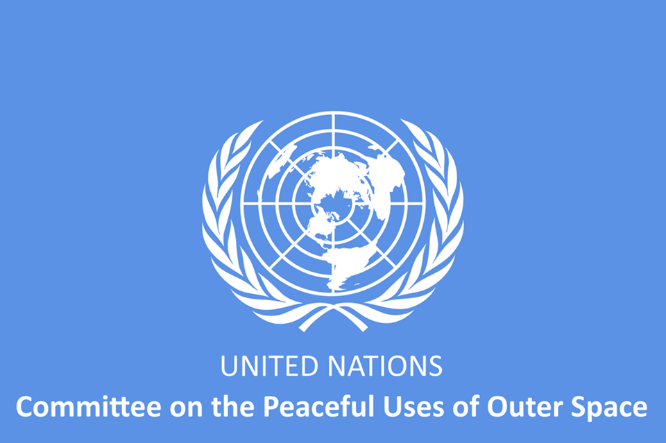 7
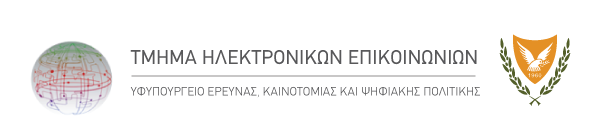 Τεχνολογίες Διαστήματος και Προτεραιότητες (3)
Δορυφορικές Επικοινωνίες
Σημαντικές υποδομές στην Κύπρο
Έχουν χορηγηθεί οκτώ (8) άδειες 
Πρέπει να υπάρξει αύξηση συμμετοχής στα συμβόλαια της ESA του κλάδου της βιομηχανίας στον τομέα των Τηλεπικοινωνιών.
Δορυφορική Πλοήγηση
υποδομή GALILEO αναπτύσσεται στην Κύπρο 
υποδομή EGNOS αναπτύσσεται στην Κύπρο (σε εξέλιξη)
Τηλεπισκόπηση
Εξειδίκευση και τεχνογνωσία
Πρέπει να αναπτυχθούν εφαρμογές με εστίαση σε παράκτια/θαλάσσια ζητήματα καθώς και στις παράνομες δραστηριότητες
Έργο EXCELSIOR
8
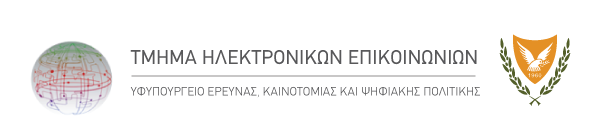 Τεχνολογίες Διαστήματος και Προτεραιότητες (4)
Συνεργασία με τον Ευρωπαϊκό Οργανισμό Διαστήματος (ESA)
Υπογραφή νέας Συμφωνίας Ευρωπαϊκού Συνεργαζόμενου Κράτους (ECS+/PECS).
Μεγάλες δυνατότητες για χρήση διαστημικών τεχνολογιών στην Κύπρο
Στόχος η Κύπρος να γίνει αρχικά Associate Member και μετέπειτα πλήρες μέλος της ESA 
Η συνδρομή μας για το 2022 αυξάνεται κατά 500.000 ευρώ φτάνοντας συνολικά τα 2.150.000 ευρώ και θα αυξάνεται σταδιακά και στα υπόλοιπα έτη.
Καθυστερήσεις στην εκτέλεση των ECS/PECS projects και πιθανές κυρώσεις σε περίπτωση μη συμμόρφωσης με τα απαιτούμενα χρονικά περιθώρια.
Training course από ESA για management των projects.
Περαιτέρω ανάπτυξη και προώθηση των τομέων της αστρονομίας και της έρευνας διαστήματος, της παρακολούθησης της ιονόσφαιρας και της ραδιοπλοήγησης. 
Προώθηση και εφαρμογή των προτύπων ECSS.
Προσδιορισμός εξειδικευμένων Calls.
Αύξηση αριθμών Calls ανά έτος.
Στόχος Industry vs Universities/institutes : 75% / 25%. (τώρα βρισκόμαστε στο 60%/40%)
Τέλος διαπιστώθηκε ότι πρέπει να ενισχυθεί η Διεθνής συνεργασία (ιδιαίτερα με ΚΜ της ESA ).
9
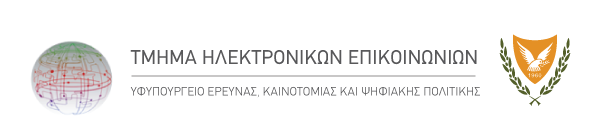 Τεχνολογίες Διαστήματος και Προτεραιότητες (5)
Συνεργασία με Διεθνείς Οργανισμούς και άλλα Κράτη
Μέλος της Επιτροπής των Ηνωμένων Εθνών για τις ειρηνικές χρήσεις του διαστήματος (COPUOS) 
Μέλος του EURISY 
Κοινή Δήλωση σχετικά με τη Συνεργασία στην Εξερεύνηση και Χρήση του Απώτερου Διαστήματος για ειρηνικούς σκοπούς με το κράτος του Ισραήλ
10
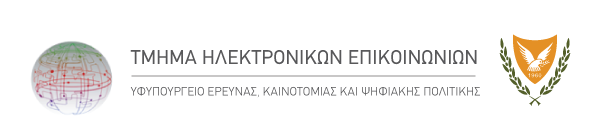 CERES Feasibility Study
CERES Feasibility Study
11
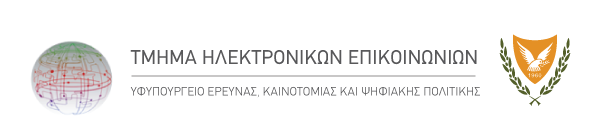 CERES Feasibility Study
Στο πλαίσιο του 3rd ESA PECS Call προκηρύχθηκε διαγωνισμός για υποβολή πρότασης για μελέτη με τίτλο ‘’ Feasibility Study of Cyprus Space Sector Development’’- ‘’CERES’’. Ο διαγωνισμός έχει ανατεθεί στην εταιρεία EMTECH SPACE P.C LTD (CY)

Λαμβάνοντας υπόψη και τα αποτελέσματα της μελέτης CERES στην έκθεση αξιολόγησης της ESA για το τέλος του προγράμματος PECS, έγινε εισήγηση από την ESA όπως μια δεύτερη, ενισχυμένη περίοδος PECS θεωρείται ότι αντιπροσωπεύει έναν λιγότερο επικίνδυνο και πιο οικονομικά αποδοτικό τρόπο αντιμετώπισης των σχετικών συστάσεων της ESA και των εντοπισμένων κινδύνων. 

Επιπρόσθετα τα αποτελέσματα της μελέτης CERES έχουν χρησιμοποιηθεί στην διαμόρφωση της Εθνικής Στρατηγικής την Κύπρου για το Διάστημα, η οποία δημοσιεύθηκε για σκοπούς Δημόσιας διαβούλευσης με χρονική προθεσμία μέχρι τις 30/6/2022 όπου έχετε τη ευκαιρία να υποβάλετε σχόλια και εισηγήσεις.

Παρουσίαση της Μελέτης ‘’CERES’’ θα γίνει από την ESA σε σχετική ημερίδα που προγραμματίζεται περί τα τέλη του Σεπτέμβρη.
12
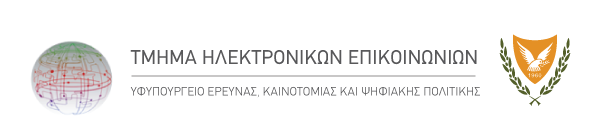 Πρόσφατες Εξελίξεις
Πρόσφατες Εξελίξεις
13
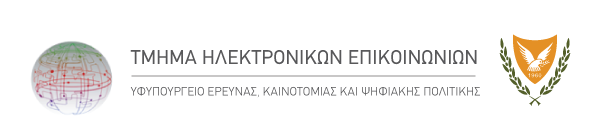 Πρόσφατες Εξελίξεις (1)
Εθνική Στρατηγική Διαστήματος

συστάσεις της ESA ''End of Period Report'' 
μελέτη σκοπιμότητας για τις δυνατότητες της Κύπρου στον Διαστημικό Τομέα (CERES Study)
συμβολή της ESA,

δημοσιεύτηκε το προσχέδιο της Εθνικής μας Διαστημικής Στρατηγικής για δημόσια διαβούλευση όπου μπορείτε να το βρείτε στον πιο κάτω σύνδεσμο:

https://dec.dmrid.gov.cy/dmrid/dec/ws_dec.nsf/All/8B90F5A7904A1E7EC225884F001F3865?OpenDocument 
 
Οποιοδήποτε πρόσωπο μπορεί να υποβάλει γραπτώς τα σχόλια και παρατηρήσεις του, το αργότερο μέχρι τις 30 Ιουνίου 2022, αναφορικά με το πιο πάνω προσχέδιο, στο Διευθυντή του Τμήματος Ηλεκτρονικών Επικοινωνιών με τα πιο κάτω στοιχεία επικοινωνίας:
 
Λεωφόρος Στροβόλου 286, ΤΘ 24647, 1305 Λευκωσία,
τηλέφωνο: +357-22-814854, 
τηλεομοιότυπο: +357-22-321925,
email: gkomodromos@dec.dmrid.gov.cy
14
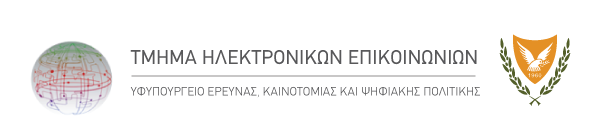 Πρόσφατες Εξελίξεις (2)
Εθνικός Διαστημικός Νόμος 

Αναπτύσσουμε τον Εθνικό Διαστημικό Νόμο για την εξουσιοδότηση δραστηριοτήτων στο Διάστημα και την εγγραφή στο εθνικό μητρώο διαστημικών αντικειμένων

Ολοκληρώθηκε η δημόσια διαβούλευση και λάβαμε υπόψη όλα τα σχόλια των ενδιαφερόμενων μερών

Ο Εθνικός Διαστημικός Νόμος έχει υποβληθεί στη Νομική Υπηρεσία της Κύπρου για διεξαγωγή του απαραίτητου νομοτεχνικού ελέγχου.
15
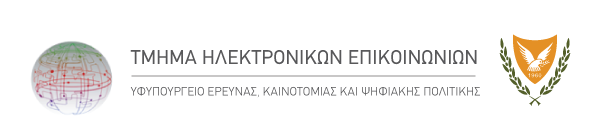 Πρόσφατες Εξελίξεις (3)
Εγκατάσταση δύο (2) EGNOS RIMS (Ranging Integrity Monitoring Stations) στην Κύπρο

Πρόσφατα, ο Ευρωπαϊκός Οργανισμός EUSPA έλαβε την απόφαση να αναπτύξει δύο σταθμούς RIMS στην Κύπρο για τη λειτουργία του συστήματος EGNOS.

Στις 3-5 Μαΐου, αντιπροσωπεία της EUSPA και της Airbus επισκέφθηκε τις εγκαταστάσεις της Cyta στο πλαίσιο του IAR-1 Milestone Review. Η σχετική υποδομή για τον 1ο Σταθμό EGNOS RIMS έχει επιλεγεί εντός του Teleport Ermis (Άγιο Θεόδωρο Λάρνακας). Μετά την ολοκλήρωση των μετρήσεων, τα προκαταρκτικά αποτελέσματα επιβεβαίωσαν την καταλληλότητα των επιλεγμένων θέσεων κεραιών.

Στις 6-9 Μαΐου, η αντιπροσωπεία της EUSPA επισκέφτηκε την Πάφο για να εξετάσει τη θέση που επιλέχθηκε από τη Cyta για την ίδρυση δεύτερου σταθμού (2ου ) EGNOS RIMS . Τα προκαταρκτικά αποτελέσματα των μετρήσεων δείχνουν ότι η επιλεχθείσα Θέση είναι κατάλληλη για να φιλοξενήσει τον 2ο σταθμό EGNOS RIMS.
16
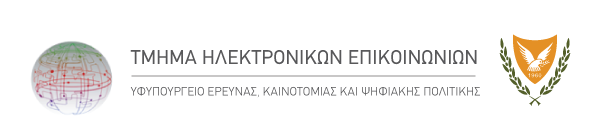 Πρόσφατες Εξελίξεις (4)
GOVSATCOM/EuroQCI/Secure Connectivity Initiative

Η Κύπρος, μέσω συγκεκριμένων ενεργειών, επιδιώκει την ενεργή συμμετοχή της στο Ευρωπαϊκό Διαστημικό Πρόγραμμα EU GOVSATCOM (Governmental Satellite Communications).

Ο στόχος του EU GOVSATCOM είναι να διασφαλίσει τη μακροπρόθεσμη διαθεσιμότητα αξιόπιστων, ασφαλών και οικονομικά αποδοτικών δορυφορικών επικοινωνιών προς τις αρχές της Ένωσης και των Κρατών Μελών καθώς και προς αποστολές και υποδομές που έχουν ζωτική σημασία για την ασφάλεια.

Σε πρώτη Φάση η χωρητικότητα και οι υπηρεσίες των δορυφορικών επικοινωνιών θα πρέπει να παρέχονται από εθνικά περιουσιακά στοιχεία των Κρατών Μελών και από εμπορικούς Παροχείς με κατάλληλη διαπίστευση ασφαλείας. Για τον λόγο αυτό, ως Παρόχοι χωρητικότητας για την Κύπρο έχουν δηλωθεί η CYTA και η HELLAS SAT.
17
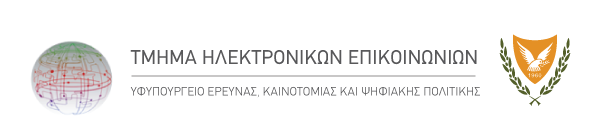 Πρόσφατες Εξελίξεις (5)
GOVSATCOM/EuroQCI/Secure Connectivity Initiative

Όλα τα Κράτη Μέλη της ΕΕ (συμπεριλαμβανομένης και της Κύπρου) υπέγραψαν δήλωση συνεργασίας (MoU) για να εργαστούν από κοινού για τη δημιουργία υποδομής EuroQCI (Quantum Communications Infrastructure)

Η Ευρωπαϊκή Επιτροπή συνεργάζεται με τα κράτη μέλη καθώς και με τον Ευρωπαϊκό Οργανισμό Διαστήματος, για την ανάπτυξη μιας ασφαλούς υποδομής κβαντικής επικοινωνίας (EuroQCI) που θα καλύπτει ολόκληρη την ΕΕ, μέσω των δυνατοτήτων της να συμβάλει στις απαιτήσεις ασφάλειας του προγράμματος EU GOVSATCOM.

Επιπρόσθετα, στο πλαίσιο συναντήσεων που έγιναν με την Ευρωπαϊκή Επιτροπή και τον Ευρωπαϊκό Οργανισμό Διαστήματος (ΕΟΔ), για το EuroQCI-Space Component, αναδείχθηκαν οι ιδανικές συνθήκες που υπάρχουν στην Κύπρο για τις δορυφορικές οπτικές επικοινωνίες (Optical Comms) και ενθαρρύνουν την ανάπτυξη ενός (1) optical ground station (Optical Gateway) στην Κύπρο, ο οποίος θα χρησιμοποιηθεί επίσης για να δημιουργηθεί ο κρίσιμος συνδετικός κρίκος με το διαστημικό πρόγραμμα του EU GOVSATCOM.

Μέσα από αυτό το πλαίσιο, γίνονται συντονισμένες ενέργειες από το ΤΗΕ για την υλοποίηση εθνικού σχεδίου σχετικά με την εγκατάσταση Κβαντικής Υποδομής QCI στην Κύπρο και η οποία μέσω οπτικής διαστημικής πύλης (Optical Gateway) θα διασυνδέεται με την Κβαντική Υποδομή της Ευρωπαϊκής Ένωσης EuroQCI, εδραιώνοντας έτσι την Κύπρο ως ένα περιφερειακό κόμβο ηλεκτρονικών επικοινωνιών.
18
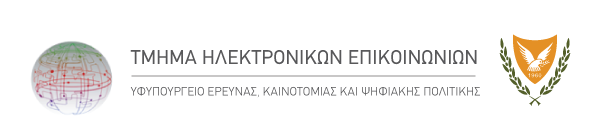 Πρόσφατες Εξελίξεις (6)
GOVSATCOM/EuroQCI/Secure Connectivity Initiative

Πρόσφατα ανακοινώθηκε από τον Επίτροπο Breton, το επερχόμενο πρόγραμμα ναυαρχίδα της ΕΕ, επονομαζόμενο ως ‘’Space Based Secured Connectivity Initiative’’. 

H Ευρωπαϊκή Επιτροπή ετοίμασε σχετικό νομοθετικό εργαλείο (Regulation) για το οποίο ήδη άρχισε η εξέταση του στην Ομάδα Εργασίας του διαστήματος του Συμβουλίου.

Γενικός στόχος αυτού του προγράμματος είναι η διαφύλαξη της κυριαρχίας και της ασφάλειας της ΕΕ μέσω της αύξησης της παροχής ανθεκτικών, παγκόσμιων, εγγυημένων και ευέλικτων λύσεων δορυφορικών επικοινωνιών, βασιζόμενη (build on) στα προγράμματα EU GOVSATCOM και EuroQCI, παρέχοντας λύσεις υψηλότερης ασφάλειας, χαμηλής λανθάνουσας καθυστέρησης (low latency) και υψηλότερου εύρους ζώνης.

Η σταδιακή ανάπτυξη και εγκατάσταση του εν λόγω συστήματος αναμένεται να αρχίσει το 2023 και η δοκιμή της κβαντικής κρυπτογραφίας σε τροχιά, έως το 2024-2025. Η πλήρης ανάπτυξη της εν λόγω διαστημικής συστοιχίας (constellation), με την ενσωματωμένη κβαντική κρυπτογραφία, θα επιτρέψει την ανάπτυξη της πλήρους επιχειρησιακής ικανότητας έως το 2027.
19
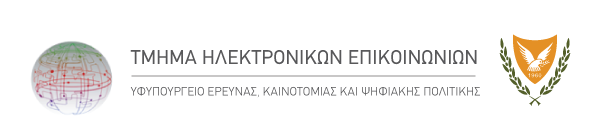 ESA end of Period Report and Recomendations
Έκθεση απόδοσης του προγράμματος PECS (End of Period Report) και Συστάσεις της ESA (ESA recommendations)
20
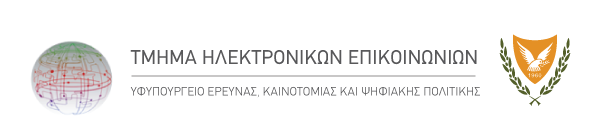 ESA end of Period Report and Recommendations (1)
Η ESA προχώρησε στην αξιολόγηση της προόδου της Κύπρου, ετοιμάζοντας τον Ιούλιο 2021 σχετική «Έκθεση απόδοσης του προγράμματος PECS» - “End of Period Report»

Η Κύπρος έχει σημειώσει πολύ μεγάλη πρόοδο στον τομέα των τεχνολογιών διαστήματος κατά τα πρώτα 5 χρόνια της Συμφωνίας ECS. 

Η ενδυνάμωση του οικοσυστήματος στους πιο κάτω τομείς κρίνεται απαραίτητη προϋπόθεση, προκειμένου η Κύπρος να προετοιμαστεί αρκετά, έτσι ώστε να μπορεί να ανταποκριθεί ικανοποιητικά στις αυξημένες απαιτήσεις του Associate Member :
 
Εκπόνηση Εθνικής Στρατηγικής Διαστήματος,
Ετοιμασία Εθνικής Νομοθεσίας για το Διάστημα, 
Στελέχωση του Εθνικού Space Office,
Αύξηση του διαθέσιμου προϋπολογισμού,
Εστίαση στην ανάπτυξη της Διαστημικής Βιομηχανίας,
Έμφαση σε υψηλότερα επίπεδα τεχνογνωσίας TRL (Technology Readiness Level assessment), 
Βελτίωση στην ποιότητα υποβολής προτάσεων από τους εμπλεκόμενους φορείς και τήρηση χρονοδιαγραμμάτων (δηλ. όχι καθυστερήσεις στα έργα που ανατίθενται)
21
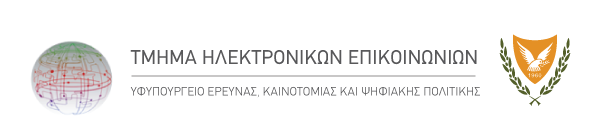 ESA end of Period Report and Recommendations (2)
Η εισήγηση της ESA ήταν ότι μια δεύτερη, ενισχυμένη περίοδος PECS θεωρείται ότι αντιπροσωπεύει έναν λιγότερο επικίνδυνο και πιο οικονομικό τρόπο αντιμετώπισης των συστάσεων και των εντοπισμένων κινδύνων.

Κατά συνέπεια προχωρήσαμε με την υπογραφή της νέας συμφωνίας ECS+ με την ESA. 

Η νέα Συμφωνία ECS+ πέρα της δυνατότητας που δίνει για περαιτέρω ενίσχυση του Εθνικού διαστημικού οικοσυστήματος, προβλέπει και μία ενδιάμεση αξιολόγηση, στο τρίτο έτος, προκειμένου να εξεταστεί η ετοιμότητά μας να μεταβούμε άμεσα στο επόμενο στάδιο συνεργασίας  με τον ΕΟΔ, ως Associate Member.

Για την επίτευξη όμως αυτού του στόχου έχουν γίνει συγκεκριμένες συστάσεις (Recommendations) από την ESA, η οποία θα εξετάσει κατά πόσο έχουν εκπληρωθεί, κατά την ενδιάμεση αξιολόγηση στο τρίτο έτος της νέας συμφωνίας.
22
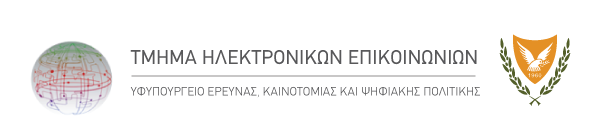 ESA end of Period Report and Recommendations (3)
Recommendation 1: 
 
Implement actions to increase the number of industrial entities active in Cyprus with ESA contracts in the areas of EO applications and Telecommunications such that Cyprus can eventually subscribe in a cost effective and low risk manner to ARTES and Future EO ESA optional programmes. 

Για να επιτευχθεί η πιο πάνω σύσταση η ESA εισηγείται την : 
Εστίαση σε παράκτια/θαλάσσια ζητήματα καθώς και στις παράνομες δραστηριότητες (fishing, fouling, pollution, water quality, wave conditions, costal monitoring, immigrants) εκμεταλλευόμενοι της γεωγραφικής θέσης της Κύπρου σε συνεργασία με τις χώρες της Ανατολικής Μεσογείου, με σκοπό να γίνει η Κύπρος περιφερειακός κόμβος. 
Αύξηση συμμετοχής στα συμβόλαια της ESA, του κλάδου της βιομηχανίας στους τομείς Παρατήρησης Γης και Τηλεπικοινωνιών.
23
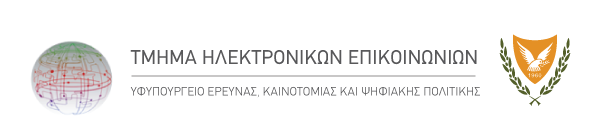 ESA end of Period Report and Recommendations (4)
Recommendation 2: 
 
Ensure the (continuous) renewal of the temporary waiver to the prohibitions on import and export of defense related articles, expiring on 30 September 2021.

Έχει ανανεωθεί το temporary Waiver που αφορά το θέμα ITAR, μέχρι τον Σεπτέμβριο του 2022
24
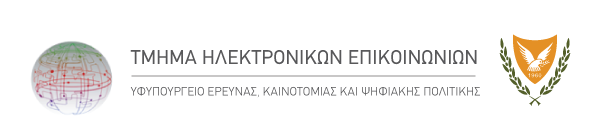 ESA end of Period Report and Recommendations (5)
Recommendation 3: 
 
Increase the cooperation and links between Cypriot industrial entities and potential customers of Cypriot entities, with entities in ESA member states and other EU countries (Malta and Croatia in particular to help build to Cyprus’s ambitions as a regional hub). 

Για να επιτευχθεί η πιο πάνω σύσταση η ESA εισηγείται την : 
Ενίσχυση της Διεθνούς συνεργασία (ιδιαίτερα με ΚΜ της ESA ) π.χ μέσω συμμετοχής σε κοινοπραξίες για υποβολή προτάσεων ή/και εκτέλεση έργων σε χώρες της Ευρώπης (στα επόμενα calls (π.χ Call 8) ίσως γίνει υποχρεωτικό)

Ενημέρωση για το πώς θα επιτευχθεί αυτό θα γίνει σε σχετική ημερίδα που προγραμματίζεται στα τέλη Σεπτεμβρίου. Στην ίδια ημερίδα θα παρουσιάσουν στο οικοσύστημα, συγκεκριμένα entities που έχουν κερδίσει και ολοκληρώσει συμβόλαιο της ESA, τις εμπειρίες τους και best practices, ούτως ώστε να έχουμε προώθηση της ευαισθητοποίησης και της ανταλλαγής εντός της κυπριακής κοινότητας που συμμετέχει στις δραστηριότητες της ESA.
25
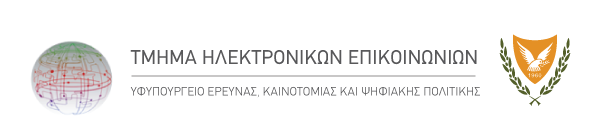 ESA end of Period Report and Recommendations (6)
Recommendation 4:

In view of the mentioned “Strategic Competition Act of 2021” and the upcoming EU-US discussions, Cyprus (and Malta), is encouraged to implement a medium-term plan to ensure the listing of Cyprus in the A:5 Country Group and benefit from the Strategic Trade Authorization. 


Συνεχίζεται ο συντονισμός με ΥΠΕΞ ούτως ώστε η Κύπρος να ενταχθεί στο A5 Group και να επιλυθεί το πρόβλημα που αφορά το θέμα ITAR
26
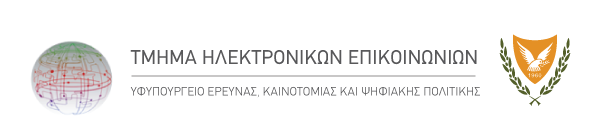 ESA end of Period Report and Recommendations (7)
Recommendation 5:
 
With the PECS agreement ending on the midnight of the 4th of July 2022, the agreement of the future Cyprus-ESA relationship is very important to reach in 2021. ESA recommends to focus on avoiding a gap in the development funding with the next agreement. Breaks in funding are considered to be detrimental to capability development and stakeholder business planning. Hence agreement (and ratification) of the next step needs to occur before July 2022.

Έχει ολοκληρωθεί η διαδικασία επικύρωσης της νέας συμφωνίας.
Recommendation 6:
 
Increase the amount of technical and business support from ESA to Cypriot entities. 

Σημειώθηκε καλή πρόοδος, με τα Company Visits (next in September),  και το ECSS training (May). Το επόμενο έτος θα πραγματοποιηθεί το Space project management and project control Training course. Επιπρόσθετα θα συνεχίσουν τα Company Visits.
27
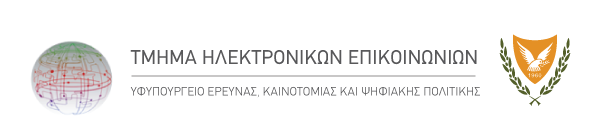 ESA end of Period Report and Recommendations (7)
Recommendation 7:
 
Focus on developing mature recurring products and services that can be commercially exploited. This implies also applying the relevant ECSS standards and the exploitation of research performed by Academia.

Σύμφωνα με την ESA ως πρώτο βήμα ξεκινήσαμε με το ECSS Standards Training (May). Υπάρχουν όμως 3 βασικά στοιχεία εδώ που πρέπει να εξεταστούν:
Πρέπει να επιτευχθεί επαρκές επίπεδο επαναλαμβανόμενων προϊόντων και υπηρεσιών είτε στην αγορά είτε πέρα ​​από το TRL 5. Αυτό είναι το κλειδί για μια βιώσιμη επιχείρηση.
Πρέπει να γίνει Χρήση και ενσωμάτωση των ECSS στη διαστημική βιομηχανία στην Κύπρο. Ξεκινήσαμε με την εκπαίδευση, αλλά πρέπει να το τονίσουμε ότι στα επόμενα calls θα πρέπει να αρχίσουμε να χρησιμοποιούμε.
Πρέπει να γίνει Αξιοποίηση της ακαδημαϊκής έρευνας. Αυτό συνδέεται εν μέρει με το BIC (Business Incubator Center) αλλά τα Ινστιτούτα/Κέντρα Αριστείας πρέπει να διαμορφώσουν ξεκάθαρη ταυτότητα και στόχους καθώς και να αρχίσουν να παράγουν βιώσιμα προϊόντα/υπηρεσίες και να δημιουργήσουν σχετικά start-ups/spin-offs.
28
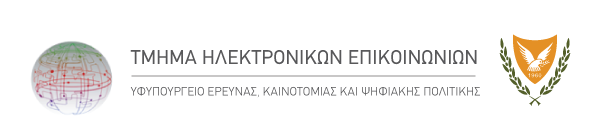 ESA end of Period Report and Recommendations (9)
Recommendation 8:
 
Set up a national Space Strategy with focused objectives and focused topics and the associated funding and action plan.

Δημοσιεύτηκε το προσχέδιο της Εθνικής μας Διαστημικής Στρατηγικής για δημόσια διαβούλευση με διορία για σχόλια μέχρι τις 30/6/22
 
Recommendation 9:
 
Generate a ‘home’ market for EO applications both in the government (and its associated agencies) and in agriculture via policies at government level.

To Υφυπουργείο είναι σε συντονισμό με το ΙδΕΚ ούτως ώστε οι διαστημικές τεχνολογίες να συμπεριληφθούν ως προτεραιότητα στην Smart Specialization Strategy. Επίσης η ESA μπορεί να βοηθήσει σε αυτό μέσω χρηματοδότησης top down activities μέσω του ESA/PECS. Η πρώτη ώθηση πρέπει να προέλθει φυσικά από την Κυπριακή Κυβέρνηση.
29
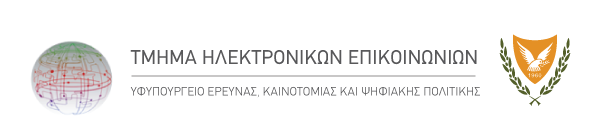 ESA end of Period Report and Recommendations (10)
Recommendation 10:
Leverage the investments coming from the EU related to EO applications (in Eratosthenes and CARE-C in particular). To effectively commercialise the research performed and exploit also the EO data centre, a start up culture should be nurtured with support and encouragement from the Institutes. A Cypriot business incubator could be considered to be set up, with links to a future PECS or RPA programme as a stepping stone to prepare for an eventual ESA BIC that the EU funding requests.

Υπό αξιολόγηση η δημιουργία Cyprus Space BIC (Business Incubator Center). 

Recommendation 11:
Support the development of start-up companies through implementation of a PECS/BIC programme (different than an ESA/BIC which is an optional programme).

Για τη υλοποίηση αυτής της σύστασης, από την πλευρά του προγράμματος PECS μπορούμε να έχουμε επικουρικά, συγκεκριμένα top-down activities ή dedicated activity type  (πάντα μέσω ανοικτών κλήσεων) σε περίπτωση που θα υλοποιηθεί το Cyprus Space BIC.
30
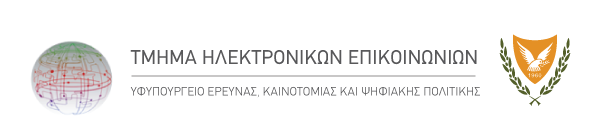 ESA end of Period Report and Recommendations (11)
Recommendation 12:
 
An assessment of the infrastructure available in Cyprus, needs and gaps has not been performed as part of this end of period report, and was only partially covered in the CERES study. Such an assessment is considered especially important due to the island status of Cyprus and the difficulty and expense in accessing infrastructure (manfacturing and testing) in other countries. Such an assessment should therefore be made, including the relevant consideration for the EU fundings such infrastructures.


Όσο αφορά την έκθεση που θα περιλαμβάνει την αναγνώριση των τρεχουσών υποδομών και μελλοντικών αναγκών, η αξιολόγηση της είναι υπό ολοκλήρωση και τα παραδοτέα θα παραδοθούν πολύ σύντομα στην ESA και στην Κυπριακή αντιπροσωπεία.
31
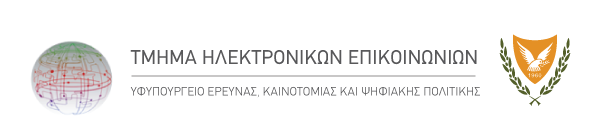 ESA end of Period Report and Recommendations (12)
Recommendation 13:
Develop higher education courses that address topics relevant to space engineering and local industry in order to help secure sufficient local highly qualified workforce. Consider to combine this with a National Trainee scheme that also includes summer placements, stagers and trainees from academia to local industry.
 Για να επιτευχθεί η πιο πάνω σύσταση  πρέπει να: 
Καλλιεργηθεί εκπαιδευτική κουλτούρα σε θέματα διαστήματος μέσω ολιστικής προσέγγισης στη δημοτική εκπαίδευση.
Υπάρξει ενδυνάμωση της εκπαίδευσης με την ένταξη προπτυχιακών και μεταπτυχιακών προγραμμάτων διαστήματος στην αγγλική γλώσσα , που θα οδηγούσαν σε στελέχωση της κυπριακής βιομηχανίας με κατάλληλα καταρτισμένο προσωπικό.

Τέλος, η  ESA προσφέρει καθοδήγηση σε εκπαιδευτικούς/εκπροσώπους σχολείων σχετικά με το διαθέσιμο εκπαιδευτικό υλικό της ESA για την προώθηση των διαστημικών δραστηριοτήτων της. Επίσης μελετάται το ενδεχόμενο χρηματοδότησης Κυπρίων εκπαιδευομένων στην ESA ή σε σχετικές με το διάστημα εταιρείες.

Recommendation 14:
Act with the Government in order to improve the legal environment to support spin-offs from universities, and foster start-ups.

Νομικό πλαίσιο ετοιμάζεται από το Υφυπουργείο
32
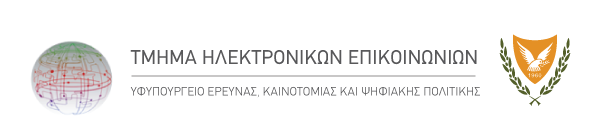 ESA end of Period Report and Recommendations (13)
Γενικές Παρατηρήσεις από την ESA για την Βιομηχανία:

Για να γίνει η Κύπρος Associate Member πρέπει να επιτευχθούν και οι πιο κάτω ποσοτικοί στόχοι που αφορούν την Βιομηχανία. Συγκεκριμένα:
Ο αριθμός των εταιρειών στον κλάδο Βιομηχανίας (με προϊόντα ή υπηρεσίες Παρατήρησης Γης) οι οποίες να έχουν στην κατοχή τους πέραν του ενός (1) ECS/PECS project, πρέπει να αυξηθεί.
Θα γίνεται η επιλογή των έργων από το TEB (Επιτροπή αξιολόγησης προσφορών) με βαθμολογία άνω του 60, ως σημείο αναφοράς για όλους τους τύπους δραστηριοτήτων. Σε αυτό τον ποσοτικό στόχο η Κύπρος έχει επιτύχει.
Πρέπει να υπάρχει συμμετοχή περισσότερων από 2 εταιρειών με συμβόλαια ECS/PECS σε τομείς προαιρετικών προγραμμάτων της ESA (π.χ. Future EO downstream applications, telecoms). Οι εταιρίες πρέπει να αυξηθούν για να επιτευχθεί αυτός ο ποσοτικός στόχος.
Ο αριθμός δραστηριοτήτων για κάθε προαιρετικό πρόγραμμα (π.χ. Future EO downstream applications, telecoms) πρέπει να φθάνει τουλάχιστον σε επίπεδο TRL 5 προκειμένου να επιτυγχάνεται το geo-return.  Αυτός ο αριθμός πρέπει να αυξηθεί.
Πρέπει να υπάρχουν προτάσεις από τους ενδιαφερόμενους με στόχο τη δημιουργία δυνητικών προϊόντων ή/και υπηρεσιών που θα οδηγούσαν σε ανάπτυξη βιώσιμης βιομηχανίας.
Πρέπει να υπάρχει ελάχιστος συγκεκριμένος αριθμός δραστηριοτήτων (5) που να αφορούν πιθανούς πελάτες από ΚΜ της ESA (π.χ. ένας πρώτος πελάτης θα μπορούσε να είναι το Κράτος). Αυτός ο αριθμός πρέπει να αυξηθεί.
33
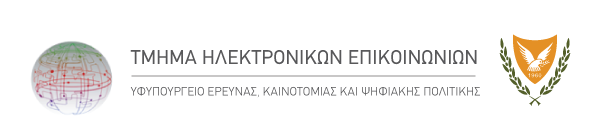 Ερωτήσεις?
34
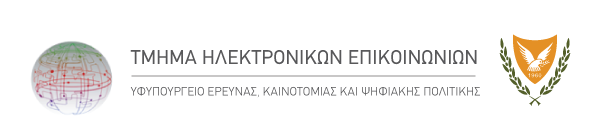 Ευχαριστώ πολύ!
35
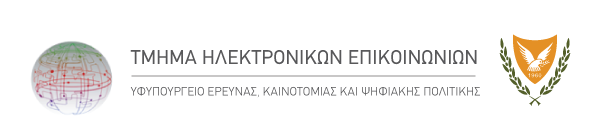 Way Forward
Way Forward
36
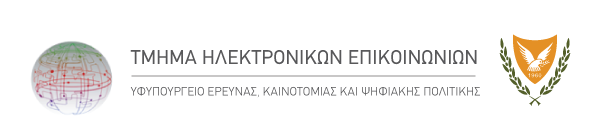 Way Forward – πώς προχωράμε?
ESA PECS Calls (Ένταξη της Κύπρου στην ESA ως Associate Member (mid-term review) 
 
Καθυστερήσεις στην εκτέλεση των ECS/PECS projects και πιθανές κυρώσεις σε περίπτωση μη συμμόρφωσης με τα απαιτούμενα χρονικά περιθώρια.
Training course από ESA για management των projects.
Εστίαση σε παράκτια/θαλάσσια ζητήματα καθώς και παράνομες δραστηριότητες (fishing, fouling, pollution, water quality, wave conditions, costal monitoring, immigrants) εκμεταλλευόμενοι της γεωγραφικής θέσης της Κύπρου σε συνεργασία με τις χώρες της Ανατολικής Μεσογείου, με σκοπό να γίνει η Κύπρος περιφερειακός κόμβος.
Περαιτέρω ανάπτυξη και προώθηση των τομέων της αστρονομίας και της έρευνας διαστήματος, της παρακολούθησης της ιονόσφαιρας και της ραδιοπλοήγησης.
Αύξηση συμμετοχής στα συμβόλαια της ESA του κλάδου της βιομηχανίας στους τομείς Παρατήρησης Γης και Τηλεπικοινωνιών.
Προώθηση και εφαρμογή των προτύπων ECSS.
Προσδιορισμός εξειδικευμένων Calls.
Αύξηση αριθμών Calls ανά έτος.
Στόχος Industry vs Universities/institutes : 75% / 25%.
Αύξηση της συνδρομής που πληρώνει η ΚΔ στην ESA.
37
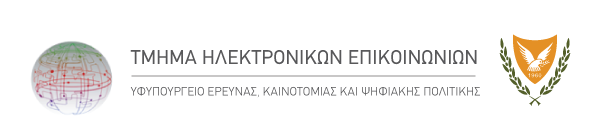 Way Forward – πώς προχωράμε?
Εκπαίδευση/Ακαδημία
 
Καλλιέργεια εκπαίδευσης σε θέματα διαστήματος μέσω ολιστικής προσέγγισης στη δημοτική εκπαίδευση.
Ενδυνάμωση της εκπαίδευσης με την ένταξη προπτυχιακών και μεταπτυχιακών προγραμμάτων διαστήματος στην αγγλική γλώσσα , που θα οδηγούσαν σε στελέχωση της κυπριακής βιομηχανίας με κατάλληλα καταρτισμένο προσωπικό.
Η ESA προσφέρει καθοδήγηση σε εκπαιδευτικούς/εκπροσώπους σχολείων σχετικά με το διαθέσιμο εκπαιδευτικό υλικό της ESA για την προώθηση των διαστημικών δραστηριοτήτων της ESA
 
Πόροι χρηματοδότησης

Οι διαστημικές τεχνολογίες ως προτεραιότητα στην Smart Specialisation Strategy (ΙΔΕΚ)
Αύξηση συνδρομής στην ESA
Horizon Europe, DG DEFIS, HaDEA, EUSPA
 
Δημιουργία Εθνικού Space BIC
 
Υπό αξιολόγηση
38
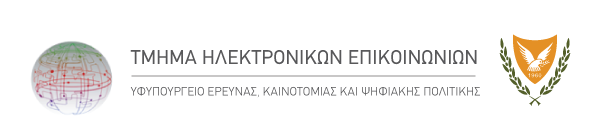 Way Forward – πώς προχωράμε?
Ινστιτούτα/Κέντρα Αριστείας

Διαμόρφωση ξεκάθαρης ταυτότητας και στόχων.
Παραγωγή βιώσιμων προϊόντων/υπηρεσιών και δημιουργία σχετικών start-ups/spin-offs
 
Κυπριακή Βιομηχανία

Εταιρείες στον κλάδο Βιομηχανίας (με προϊόντα ή υπηρεσίες Παρατήρησης Γης) οι οποίες να έχουν στην κατοχή τους πέραν του ενός (1) ECS/PECS project.
Επιλογή εταιρειών από TEB (Επιτροπή αξιολόγησης προσφορών) με βαθμολογία άνω του 60 ως σημείο αναφοράς για όλους τους τύπους δραστηριοτήτων.
Συμμετοχή περισσότερων από 2 εταιρειών με συμβόλαια ECS/PECS σε τομείς προαιρετικών προγραμμάτων της ESA (π.χ. Future EO downstream applications, telecoms).
Αριθμός δραστηριοτήτων για κάθε προαιρετικό πρόγραμμα (π.χ. Future EO downstream applications, telecoms) να φθάνει τουλάχιστον σε επίπεδο TRL 5 προκειμένου να επιτυγχάνεται το geo-return 
Προτάσεις με στόχο τη δημιουργία δυνητικών προϊόντων ή/και υπηρεσιών που θα οδηγούσαν σε ανάπτυξη βιώσιμης βιομηχανίας.
Aριθμός δραστηριοτήτων που να αφορούν έναν πιθανό πελάτη (π.χ. ένας πρώτος πελάτης θα μπορούσε να είναι το Κράτος)
39
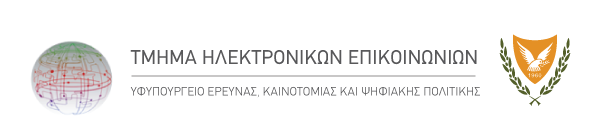 Way Forward – πώς προχωράμε?
Ετοιμασία Νόμου για διαστημικές δραστηριότητες

Στρατηγική Διαστήματος

Δημιουργία τοπικού Space Cluster

Αναγνώριση τρέχουσας υποδομής και μελλοντικών αναγκών

Διεθνής συνεργασία (ιδιαίτερα με ΚΜ της ESA )
 
π.χ Συμμετοχή σε κοινοπραξίες για υποβολή προτάσεων ή/και εκτέλεση έργων σε χώρες της Ευρώπης (στα επόμενα calls ίσως γίνει υποχρεωτικό)
40